Ruth Bader GinsburgAmerican Inn of Court
Leadership Summit
26 Attendees
13 Inns of Court
Topics
History
Budget & Finance
Planning & Administration
Idea Sharing
Retention and Attendance
Mentoring
Achieving Excellence
[Speaker Notes: We attended in June – learned so much – put together this presentation to begin the year by educating the new members and reminding the returning members why were are here]
American Inns of Court - History
“What [i]s imperatively needed [i]s more emphasis on professional ethics, on manners and deportment in the courtroom and in the practice; in short, the necessity for civility in what is inherently a contentious human enterprise.”
-Chief Justice Warren E. Burger
[Speaker Notes: 1980 – Provo, UT – J. Reuben Clark School of Law at Brigham Young University

Foster standards of decorum, civility, ethics, and professionalism]
American Inns of Court - Mission
To foster excellence in professionalism, ethics, civility, and legal skills.
[Speaker Notes: Through fellowship, mentoring, and education]
American Inns of Court - Numbers
Over 130 Inns
Over 28,000 active judges and lawyers
Over 80,000 alumni judges and lawyers
Over 150 participating law schools
Ruth Bader Ginsburg Inn of Court
Founded by Gloria Bates and Julie Bates
Diverse membership  helps promote the Inn ideals of professionalism  and  ethics  by  providing  an  exchange  of  different  ideas  and experiences
First meeting September 1995
[Speaker Notes: 30 year anniversary coming up at beginning of next year]
Inn Membership Categories
Masters of the Bench
15+ years	Black Badges
Barristers
6-14 years	Green Badges
Associates
0 – 5 years	Burgundy Badges
Pupils 
Students	White Badges
[Speaker Notes: Number of practice years]
Meetings
Social hour; sign-in for attendance and C.L.E.	5:00 – 6:00  
Dinner	6:00 – 6:45  
Move into meeting area	6:45 – 6:50   
Opening remarks and welcome by President	6:50 – 6:55   
Introduction of Judge(s) by the Court Liaison 	6:55 – 7:00  
  and Introduction of visiting law school guests
  by Law School Liaisons                                  
Pupillage team program presentation	7:00 – 7:50  
Adjourn	7:50
Achieving Excellence
Recognizes an Inn's progress towards mastering effective practices in:
Administration
Communication
Programs
Mentoring
Outreach

Levels:
Bronze
Silver
Gold
Platinum
July 25, 2014
“Congratulations! The Ruth Bader Ginsburg  American Inn of Court has been awarded the Achieving Excellence Platinum designation for the 2013-2014 Inn year. Your hard work and dedication has distinguished your Inn as a model of American Inn of Court best practices.”
[Speaker Notes: Under the leadership of Mike Mullins

Community Outreach efforts - National's attention]
2014 – 2015 Officers
Doneen Douglas Jones	President 
Robert Don Evans, Jr.	President-Elect
Michael Mullins	Immediate Past President
Colin Walke	Mentoring Co-Chair
Travis Pickens	Mentoring Co-Chair
[Speaker Notes: Short List

See Handbook for full list]
Updating your Inn Profile
[Speaker Notes: Emails come from IMS system - Referrals - National communication re:  travel, scholarships and news]
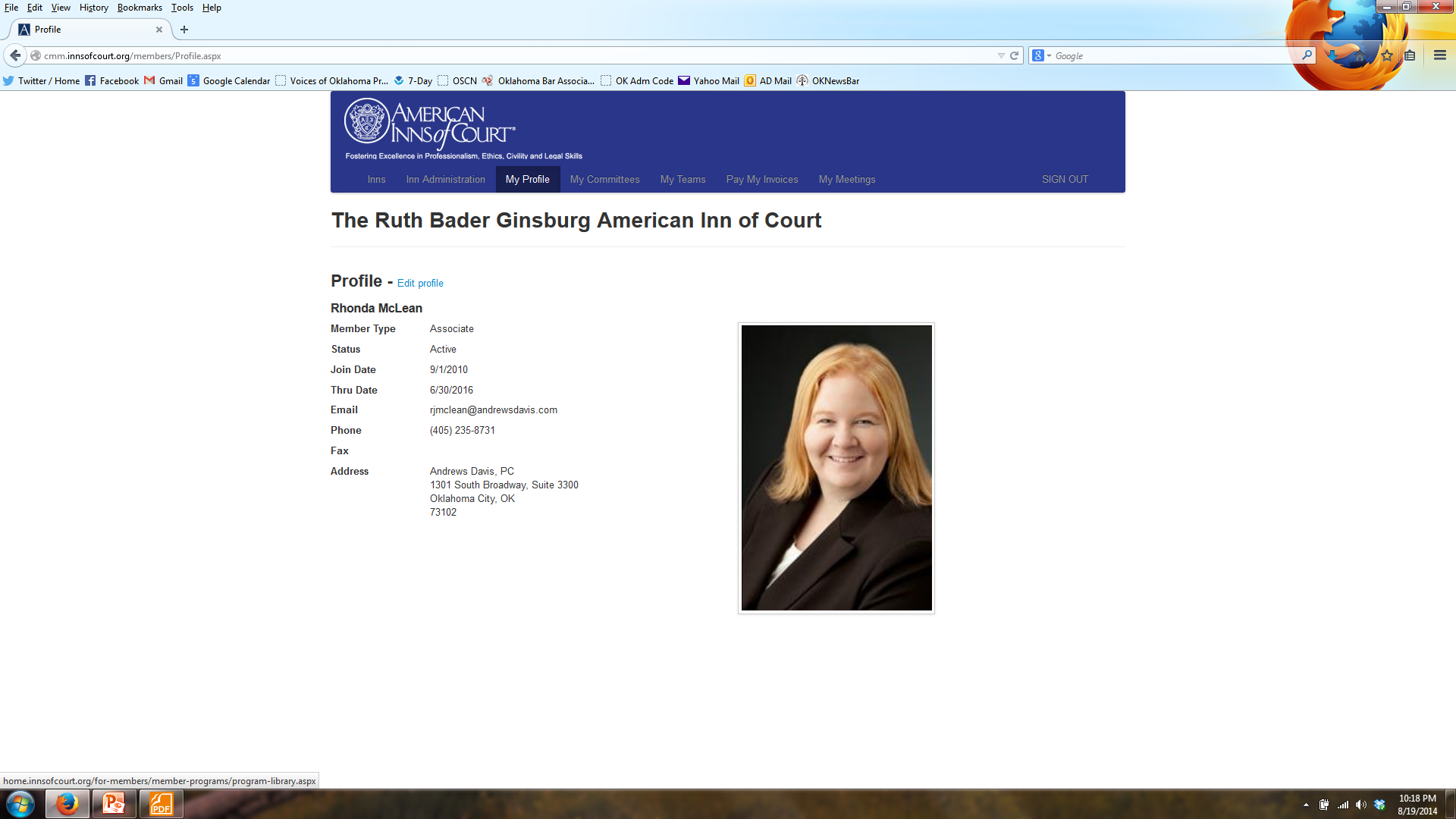 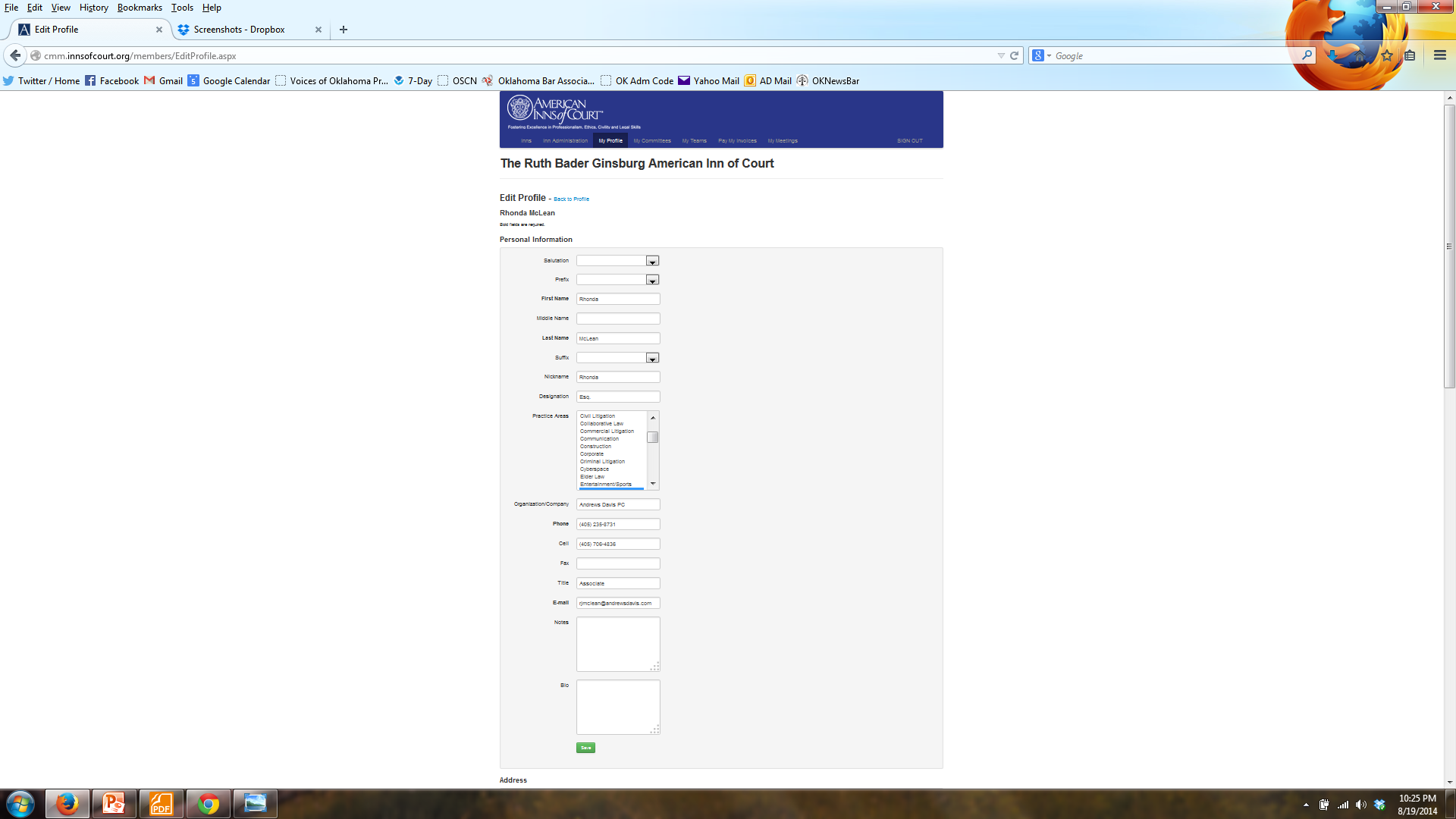 Thank you and enjoy the Inn year!